Setting up the vote center
9:30am – 9:45am
Taapsi Ramchandani
Report to the Vote Center
Unlock supply boxes (keys are in Supervisor Notebook)
Ensure vote center clerks log time in timesheets
Call 555-333-1212 if a vote center clerk doesn’t show up
Vote center checklist
Use these checklists for instructions on how to:
Set up the vote center
Open the vote center
Vote at the vote center
Shut down the vote center after last voter leaves
Close the vote center – what to send to Election Office
Close the vote center – how to leave the space
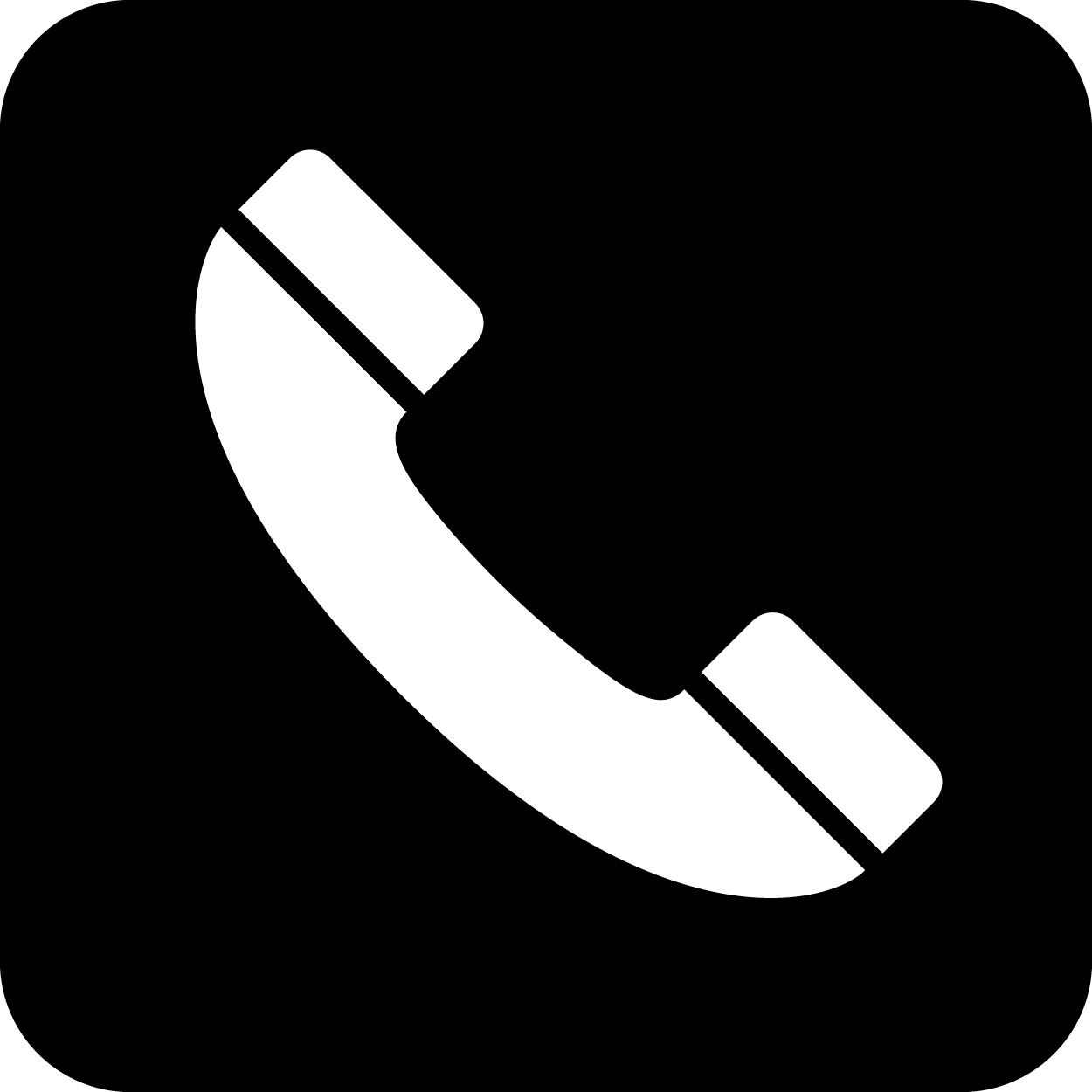 Election Office: 555 – 123 - 4567
Opening
Setting up the vote center
Before opening
9:50 am
Unlock and open gray supply boxes
Debrief from previous day with clerks
Give registration clerk ENTRUST cards 
Ensure clerks are logged in to SCORE
Use iPad to email “Vote Center ready to open” in subject line
10:00 am
Open the doors
Announce “The Vote Center is now open!”
Assign to clerks
Plug in voting booth lights 
Turn on voting tablets 
Set up outside ballot drop-off station according to its setup list
Post outside signage 
Prepare ballot boxes for voting
Shutting down
Voting
During the day: ongoing
5:30 pm
Conduct breaks / lunch for clerks 
Check and tidy voting booths 
Process and monitor election observers
Announce, “The Vote Center will close in 30 minutes”
6:00 pm
During the day: as needed
Announce, “The Vote Center is now closed”
Hand out After Hours Voting Tickets to all voters in line  
Use iPad to email Election Office either “Vote Center closed” or with the number of voters still in line
Prepare and replace ballot boxes 
Prepare ballot boxes for ballot security team transport 
Provide provisional ballots, process challenges, assist voters
Complete Incident Log entries
Charge iPad
Closing - what to send to Election Office
Shutting down
After last voter leaves
After last voter leaves
Delegate tasks to clerks: 
Log off SCORE & network on laptops 
Unplug voting booth lights 
Turn off voting tablets
Verify & sign the Seal Log 
Close outside ballot drop-off station
Remove 100’ limit signs & store them
Clean up all work areas 
Charge cell phones in last visible location (if necessary)  
Collect ENTRUST cards and place in supervisor’s notebook
Check that clerks have done these tasks and answer questions
Ensure clerks log their time before leaving for the day
Store in red canvas bag
Completed voter xxx
Completed forms and incident logs
Seal spoiled & surrendered ballot envelopes 
Give red canvas bag and spoiled / surrendered ballot envelopes to ballot security team
Complete procedure and transfer ballot boxes to ballot security team
Closing – how to leave the space
After last voter leaves
Check that all blank ballots and ballot packets are in gray supply boxes
Store iPad in supply box 
Lock supply boxes 
If you emailed the office with number of voters at 6pm, Email “last voter gone” and “Vote Center closed”
Lock the Vote Center, if necessary